Местоимения
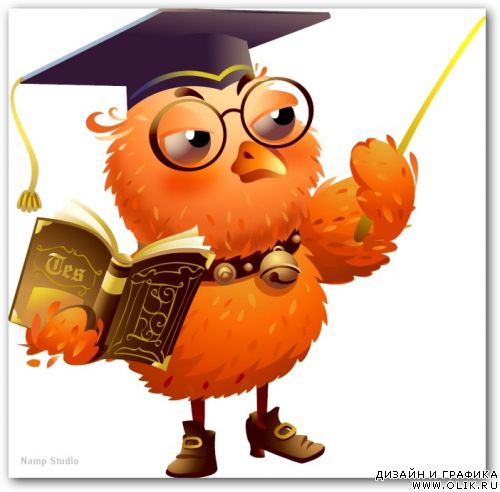 1)  Местоимение – часть речи, которая указывает на предмет, 
признак или количество, не называя их.
2)  Местоимения, как правило, изменяются по падежам.
 Есть местоимения, которые  изменяются по родам и числам
3)  В предложениях местоимения обычно бывают подлежащими, 
дополнениями, обстоятельствами.
4) По значению  и грамматическим особенностям 
местоимения делятся на  девять разрядов
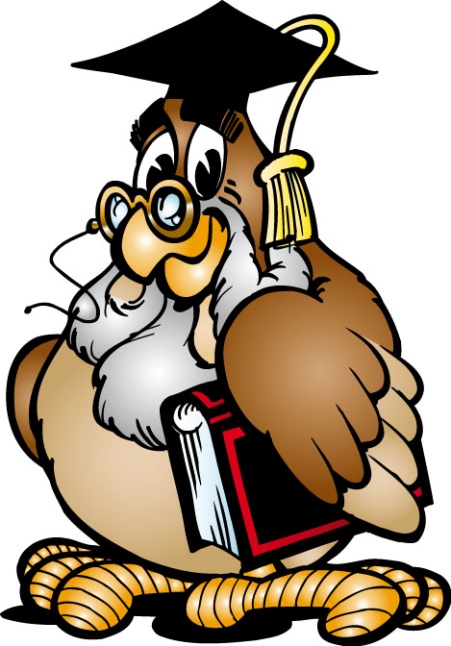 Мне – личное

Что – относительное   

Собой – возвратное 

Некто – неопределенное 

Чему? – вопросительное 

Некому – отрицательное 

Этот – указательное 
 
Каждый – определительное 

Наш – притяжательное
Задание 1
Задание 2
Кое-кто,  ничей,  себя,  несколько, 

некоторый,  нечего, некто, кто-то, нечто, 

некого,  никакой,  никого,  никто
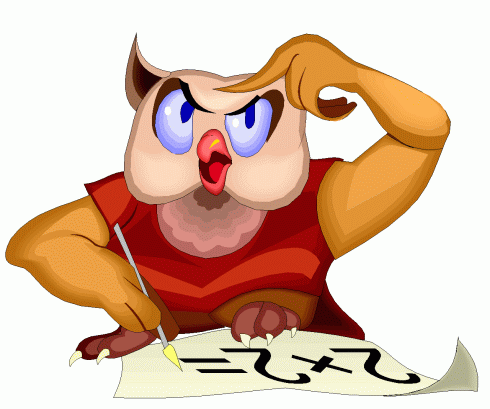 1.Мной, собой, тобой, о ней

2.Я, ты, меня, себя

3.Некого, некто, никому, не с кем

4.Чего, кем, нам, чей
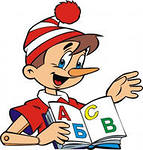 Задание 3
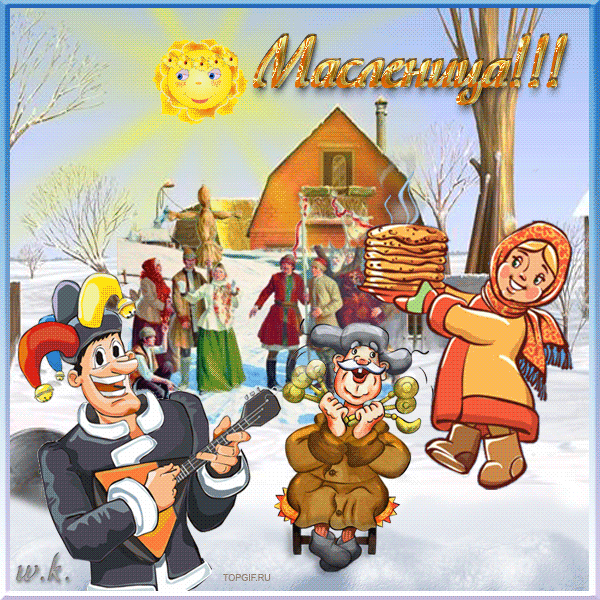 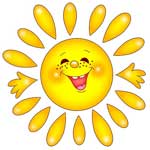 Светлый праздник, широкая Масленица, 

румяные блины, мамин подарок, у моей бабушки, 

наши поздравления, пышные гуляния, ваш пирог, 

птичье пение, ледяная крепость
Притяжательные местоимения
Задача урока:
узнать характеристики  притяжательных местоимений:

- основное значение;

- морфологические признаки;

- синтаксическая  роль.
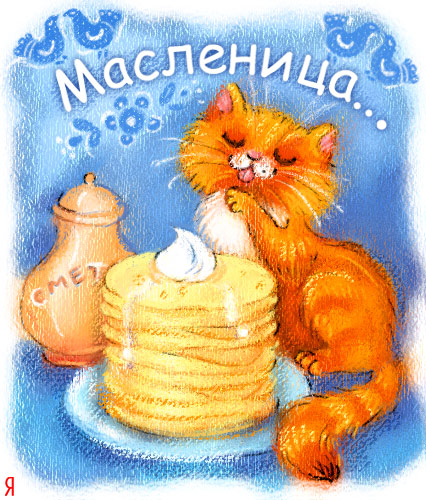 Задание 5
Я пеку румяныеРусские блиныПо рецепту древнемуПредков старины.Знает  его тайнуБабушка моя,По наследству – мама,И, конечно, я!
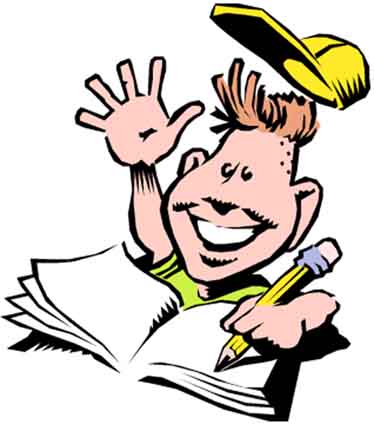 1) его - притяжательное, определение;

2) её –  личное, дополнение;

3) его – притяжательное, определение;

4) её – притяжательное, определение;  их – личное, дополнение;

5) её – личное, дополнение, её – притяжательное, определение
Притяжательные местоимения
Задача урока:
узнать характеристики  притяжательных местоимений:

- основное значение;

- морфологические признаки;

- синтаксическая  роль.
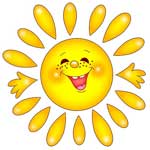 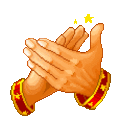